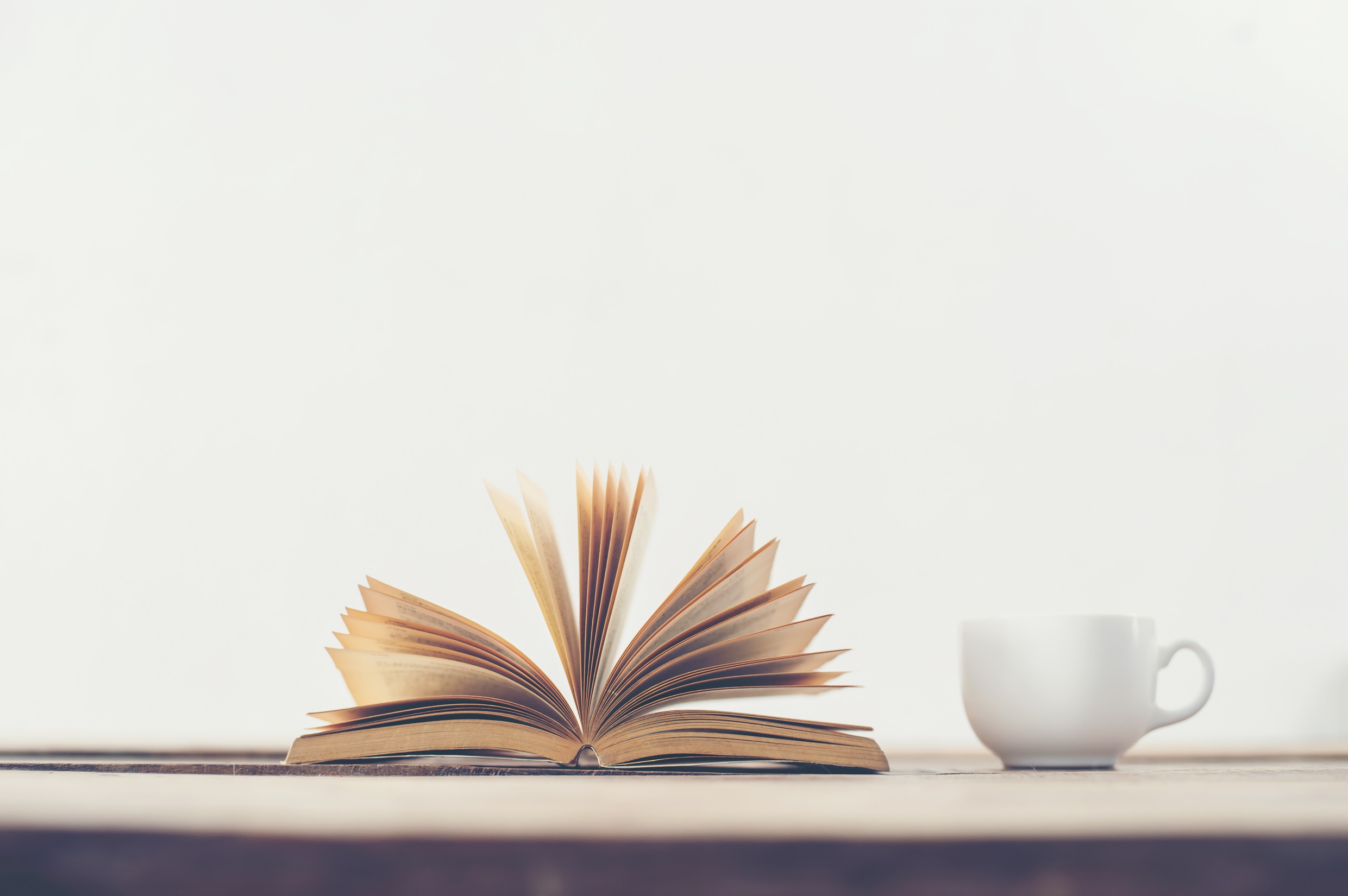 Тема выступления:«Взаимодействие школьного психолога и классного руководителя»
Презентацию подготовила:
педагог-психолог 
МБОУ ЦО № 49
Матвейчук Н. А.
Прямая психологическая служба
работа
запрос
учитель
психолог
ребёнок
Непрямая психологическая служба
запрос
работа
психолог
учитель
ребёнок
Направления психологического сопровождения при реализации ФГОС НОО :
Направления деятельности
Диагностическая работа
Направления деятельности
Коррекционно-развивающая и консультативная работа
Профилактическая и просветительская работа
Проведение педагогом-психологом классных часов с целью развития у учащихся самосознания, жизнестойкости, коммуникативных навыков, сплочения коллектива, формирования здорового образа жизни, профилактики зависимого поведения и психологической подготовки к сдаче ВПР.
Профилактическая и просветительская работа
Выступление педагога-психолога на родительских собраниях по темам:
«Готовность к школе будущих первоклассников»
«Первые уроки школьной отметки»
«Особенности возрастного развития ребенка», 
«Как развивать чувство ответственности в детях»,
«Упрямство – от противостояния к пониманию»
«Роль родителей в формировании учебной мотивации учащихся»
«Профилактика интернет-зависимости у школьника»
«Школьная тревожность»
Реализация взаимодействия педагога-психолога и классного руководителя на примере работы с учащимися 1-х классов
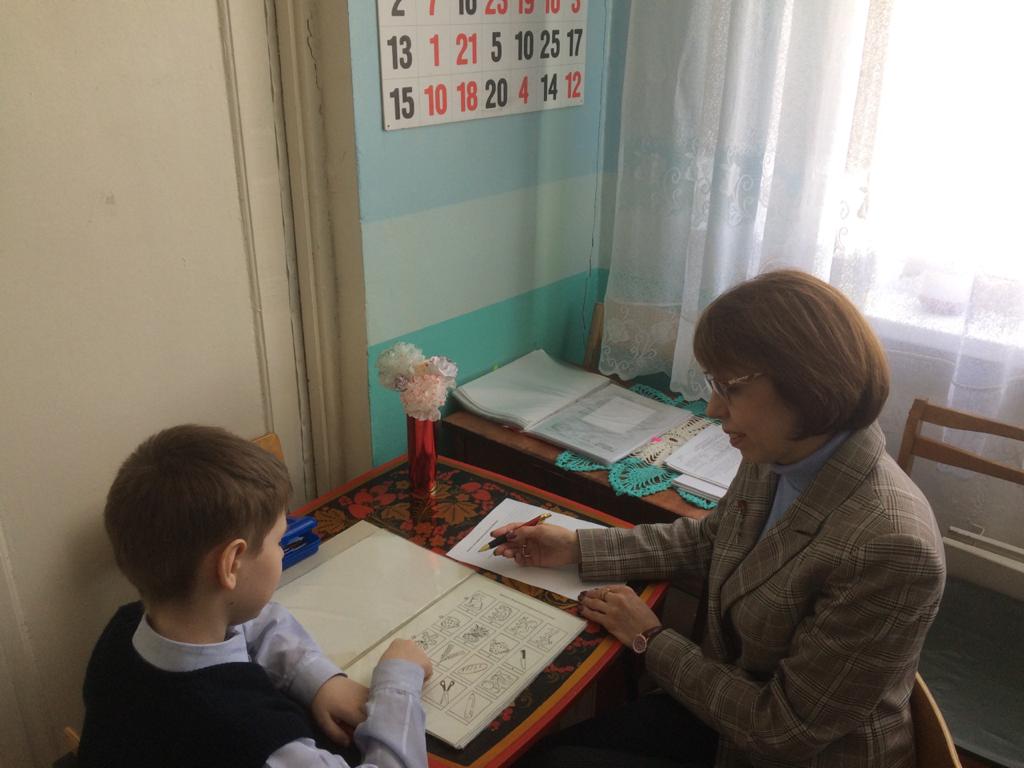 Реализация взаимодействия педагога-психолога и классного руководителя на примере работы с учащимися 1-х классов
Реализация взаимодействия педагога-психолога и классного руководителя на примере работы с учащимися 1-х классов
Сводная таблица по результатам исследования школьной зрелости первоклассников 
2020-2021 учебного года
Сводная таблица по результатам  исследования адаптации первоклассников 
2020 – 2021 учебный год
Взаимодействие классного руководителя и педагога-психолога
Происходит на всех этапах школьной жизни: начиная с поступления ребёнка в школу, сопровождение адаптационного процесса и процесса обучения, формирования и взаимодействия классного коллектива, взаимодействие с родителями как в профилактическо-просветительском направлении, так и в консультировном по мере необходимости.
Эмоционально-личностные (индивидуально-психологические) особенности
Особенность эмоциональной сферы
Самооценка
Уровень притязания
Уровень тревожности
Акцентуации характера
Сводная ведомость результатов исследования школьной тревожности в 4-х классах
Результаты изучения школьной тревожности Филлипса 4 «А» класс
Результаты изучения школьной тревожности Филлипса 4 «Б» класс
Результаты изучения школьной тревожности Филлипса 4 «В» класс
Результаты изучения школьной тревожности Филлипса 4 «Г» класс
Результаты изучения школьной тревожности Филлипса 4 «Д» класс
Сводная ведомость результатов исследования ЛТ (личностной тревожности) и СТ (ситуативной тревожности) в 4-х классах
Результаты изучения ЛТ и СТ у обучающихся 4 «А» класса
Результаты изучения ЛТ и СТ у обучающихся 4 «Б» класса
Результаты изучения ЛТ и СТ у обучающихся 4 «В» класса
Результаты изучения ЛТ и СТ у обучающихся 4 «Г» класса
Результаты изучения ЛТ и СТ у обучающихся 4 «Д» класса
Сводная ведомость результатов исследования самооценки личности в 4-х классах
Результаты изучения самооценки личности 4 «А» класс
Результаты изучения самооценки личности 4 «Б» класс
Результаты изучения самооценки личности 4 «В» класс
Результаты изучения самооценки личности 4 «Г» класс
Результаты изучения самооценки личности 4 «Д» класс
Возможные измененияэмоционально-личностных особенностей (индивидуально-психологических)
Особенность эмоциональной сферы (в зависимости от причины)
Самооценка (формирование устойчивой положительной самооценки)
Уровень притязания (коррекция)
Уровень тревожности (коррекция)
Акцентуации характера (принять во внимание, формирование адекватного уровня социализации)
Особенности межличностных отношений и общения
Общительность, широта и постоянство контактов с одноклассниками
Какое положение занимает в классе (лидер, популярный, принятый, изолированный, отверженный)
Характер взаимоотношения со сверстниками
Характер взаимоотношения с учителями
Характер взаимоотношения с родителями
Сводная ведомость результатов исследования социометрического исследования в 4-х классах
Результаты социометрического исследования 4 «А» класс
Результаты социометрического исследования 4 «Б» класс
Результаты социометрического исследования 4 «В» класс
Результаты социометрического исследования 4 «Г» класс
Результаты социометрического исследования 4 «Д» класс
Возможные измененияособенностей межличностных отношений и общения
Общительность, широта и постоянство контактов с одноклассниками
Какое положение занимает в классе (лидер, популярный, принятый, изолированный, отверженный)
Характер взаимоотношения со сверстниками
Характер взаимоотношения с учителями
Характер взаимоотношения с родителями

     Формирование эффективных навыков
общения и взаимодействия 
с другими людьми.
Мотивационно-волевые особенности(направленность личности)
Учебная мотивация
Отношение к труду (общественно-полезный труд в школе и дома)
Интересы и склонности (искусство, спорт, техника, животные и пр.)
Идейно-политическая (патриотическая) направленности (убеждения, мировоззрение,взгляды, идеалы)
Сводная ведомость результатов исследования школьной мотивации в 4-х классах
Результаты изучения школьной мотивации 4 «А» класс
Результаты изучения школьной мотивации 4 «Б» класс
Результаты изучения школьной мотивации 4 «В» класс
Результаты изучения школьной мотивации 4 «Г» класс
Результаты изучения школьной мотивации 4 «Д» класс
Возможные изменениямотивационно-волевых особенностей (направленности личности)
Учебная мотивация 
Отношение к труду 
Интересы и склонности 
Идейно-политическая (патриотическая) направленности 
Устойчивые профессиональные намерения (для учащихся 10-11 кл.)
Волевые качества 
Уровень воспитанности
       Формируются и развиваются в процессе воспитания и общение через формирование ценностной системы личности и мировозрения.
Разноплановый подход к личности учащегося со стороны классного руководителя и психолога
Позволяет совместно разработать модель последующей работы с учащимися, в которой помимо необходимого уровня знаний будет  учитываться ближайшая зона развития ребёнка, его физические и психологические возможности, что максимально реализует личностно-ориентированный подход в воспитании. Комплексная работа классного руководителя и педагога-психолога значительно повышает эффективность учебно-воспитательной работы в школе.
Желаю всем нам

Мужества - принимать то, что не можем изменить, 
Силы - изменять то, что можем изменить , 
Мудрости - всегда отличать одно от другого.


Спасибо за внимание!